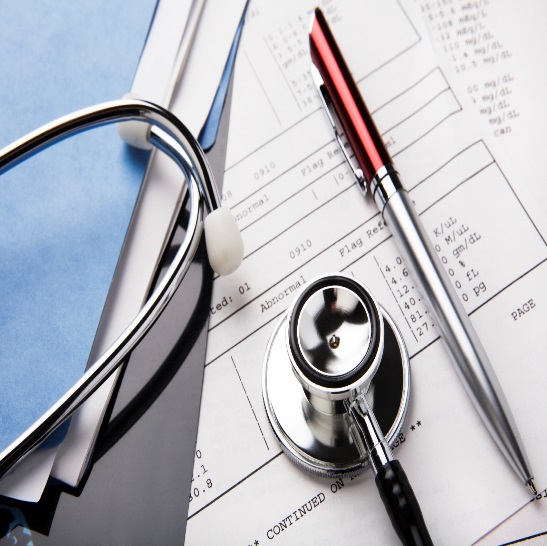 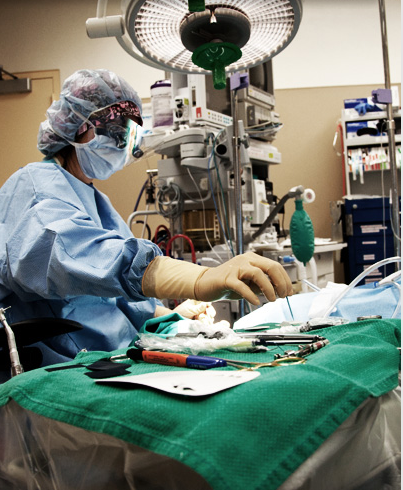 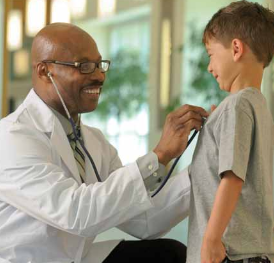 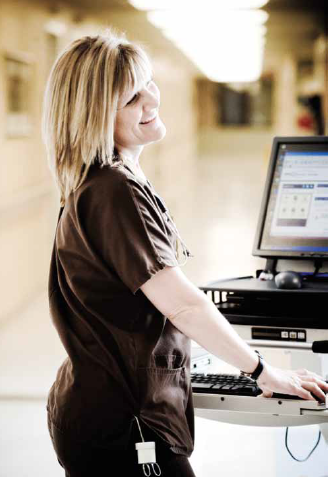 Academy Consumer Analytics
National Consumer Survey Data: Wearables

Health TechNet
October 9, 2015
The Health Management Academy
Peer Learning
14 Executive Forums (CEO, CFO, COO, etc.)
Trustee Institute
Collaboratives
Research
Health System
Consumer Analytics
Health Policy
Leadership Development
Academy-GE Fellowship Program (CEO, CFO, CMO, CNO)
Physician Leadership Program
Academy Consumer Analytics Background
Motivation: 
ACA
Consolidation
Evolving payment models - HDHPs and Defined Contribution plans
Changing patient access points

Purpose:
Guide health systems in their strategic decision-making related to consumers

Methods: 
Qualitative Research (e.g., focus groups)
Quantitative Research (e.g., consumer surveys)
Merging internal and public data sets
Microtargeting
Academy Consumer Analytics: 
Focus Areas
Service line opportunities (e.g., women’s health, cancer centers, etc.)
Alternative care delivery models
Adoption of wearable devices for health purposes
Telehealth
High deductible health plan consumers
Price transparency
Traditional and non-traditional competition 
Retail clinics
Urgent care



Healthcare consumer outmigration
Utilization of the internet/technology to seek health information (e.g., WebMD, etc.)
Concierge medicine
Defining “quality” 
Midlevel providers (e.g., nurse practitioners and physician assistants)
Affiliations / M& A 
Political healthcare issues (e.g., developing messaging to pass Medicaid expansion)
New Entrants/Alternative Models
Information Increase
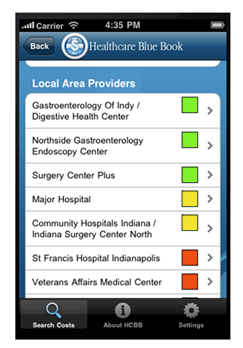 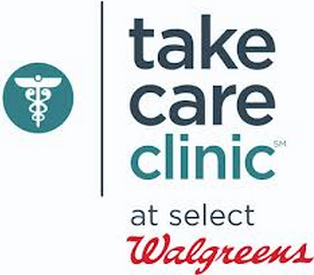 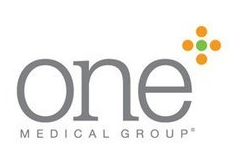 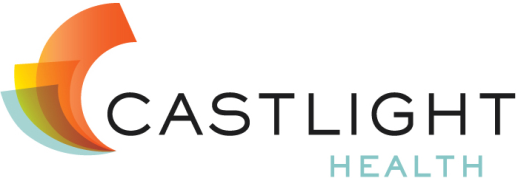 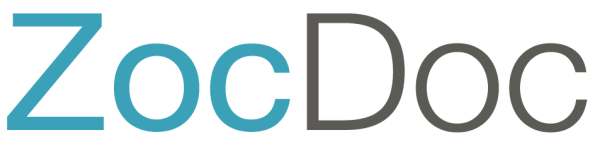 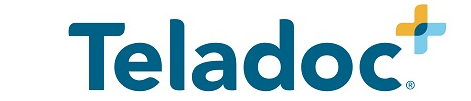 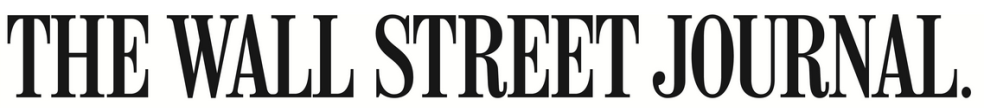 Employer Influence
Population Health
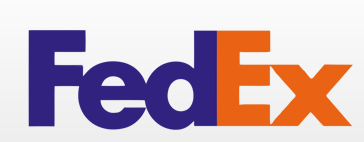 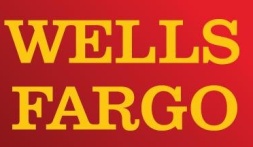 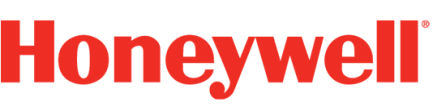 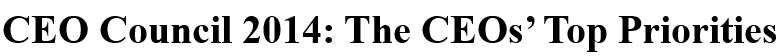 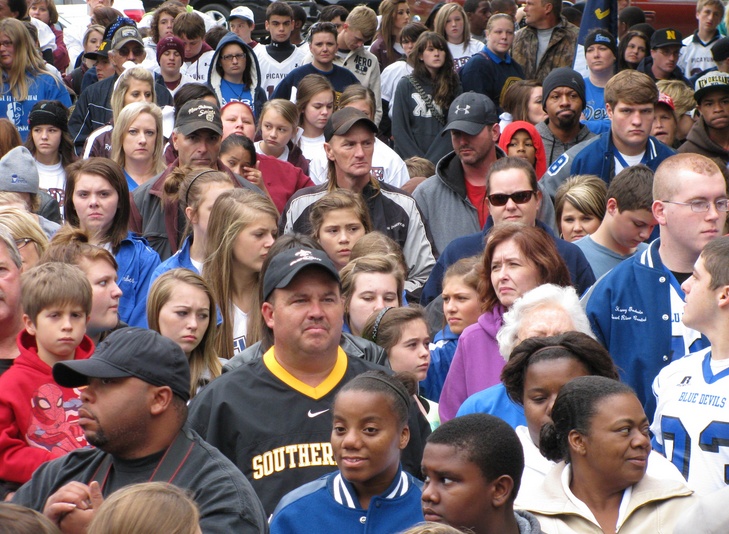 December 8, 2014
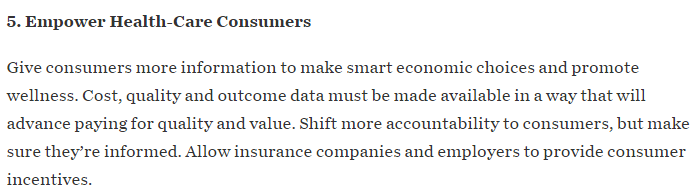 [Speaker Notes: Medical and HC start-ups raised record $4b in Q1 2015 (previous high was $3.4b) – 31% of all VC $ raised (compared that to 17% HC makes of GDP)]
Methodology
The Health Management Academy is pleased to present the key findings from a national survey of 1,500 adults, conducted May 16-21, 2015.

The survey was conducted using a blend of live landline telephone interviews and online interviews. The data were weighted to approximate a national sample of adults based on gender, age, ethnicity and region.

The survey has a margin of error of ±2.53% at a 95% level of confidence. Results based on smaller sample sizes of respondents – such as gender or age – have a larger margin of error.
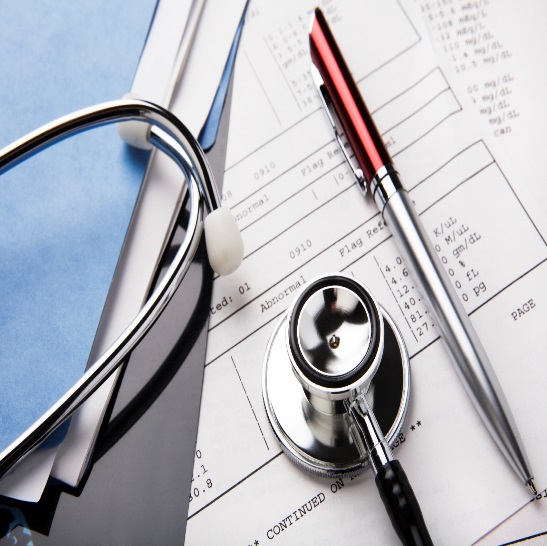 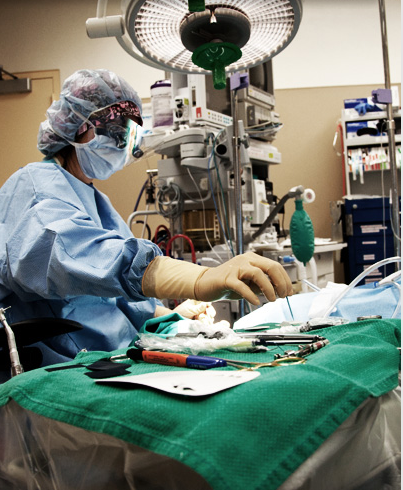 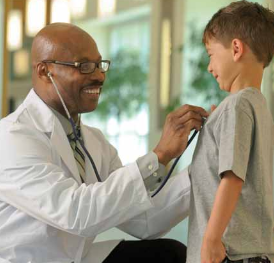 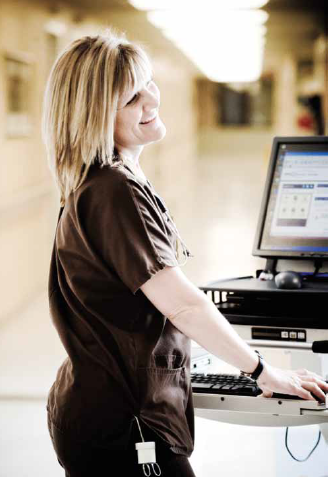 Key Data
1 in 5 consumers use a wearable device to monitor or check their health.
Recently, there has been attention around wearable technology, including products like Google Glass, Fitbit, Apple Watch and Nike Fuelband. Some consumers are using these devices to closely monitor their health. Do you, yourself own a wearable device that you use to monitor or check your health?
-56
Yes
No
November, 2014
February, 2015
May, 2015
Yes
Yes
Yes
Nearly two-thirds of wearable owners use 
them frequently.
And, how often do you use the device to monitor or check your health? 

(ASKED OF RESPONDENTS WHO OWN A WEARABLE, N=316)
65%
33%
Frequent
Infrequent
Consumer receptivity to wearables is growing.
Would you ever consider purchasing a wearable device to help monitor or check your health?
  (ASKED OF RESPONDENTS WHO DO NOT OWN A WEARABLE)
November, 2014
February, 2015
May, 2015
-4
+2
+7
Yes
No
Yes
No
Yes
A majority of consumers indicate they either own or would consider purchasing a wearable device to monitor or check their health.
Do you, yourself own a wearable device that you use to monitor or check your health?  /
Would you ever consider purchasing a wearable device to help monitor or check your health?
+27
Own/Would Purchase
Don’t Own & Wouldn’t Purchase
Millennials/X’ers, high earners, parents and frequent patients are the most likely to own/purchase a wearable for health reasons.
Do you, yourself own a wearable device that you use to monitor or check your health?  /
Would you ever consider purchasing a wearable device to help monitor or check your health?
Fitness tracking is the most common activity for which consumers would use a wearable device.
Below are some health activities that some people might use wearables to monitor. For each, please rate how likely you would be to use a wearable device for the specific activity, on a scale of 1-10, where 1 means you would not be likely at all to use a wearable device for the activity and 10 means you would be extremely likely to use a wearable device for the activity.
 
(ASKED OF RESPONDENTS WHO OWN OR WOULD PURCHASE A WEARABLE, N=852)
Fitness tracking
By % ‘9-10’
Heart rate monitoring
Blood pressure monitoring
Calorie/food intake and measurement
Stress measurement
Sleep tracking
Medication reminders or management
Blood chemistry measurement
Cost is the biggest barrier for consumers who have not purchased a wearable device for health purposes.
Of the following, what is the biggest reason that has kept you from purchasing a wearable device to 
monitor or check your health? 

(ASKED OF RESPONDENTS WHO DO NOT OWN A WEARABLE DEVICE, N=1,150)
High cost
Generally not that interested
Do not think the information will do much to improve my health
Concerned about the privacy of my personal data
Difficult to use
Cost is the biggest barrier for younger consumers while older consumers are generally not interested.
Of the following, what is the biggest reason that has kept you from purchasing a wearable device to monitor or check your health? 

(ASKED OF RESPONDENTS WHO DO NOT OWN A WEARABLE DEVICE, N=1,150)
85% of owners/would be owners are willing to 
share their wearable data with their doctor.
How likely would you be to share health information collected by a wearable device, such as data about your exercise, diet or medical conditions…
(ASKED OF RESPONDENTS WHO OWN OR WOULD PURCHASE A WEARABLE, N=852)
With your 
doctor
With your health 
insurance company
With your friends 
through social media
With your
 employer
With a marketer 
or retailer
+71
+21
-11
-13
-15
54% 
Very
34% 
Very
34% 
Very
33% 
Very
24% 
Very
18% 
Very
18% 
Very
17% 
Very
17% 
Very
Likely
Unlikely
Likely
Unlikely
Likely
Unlikely
Likely
Unlikely
Likely
Unlikely
Medication reminders and real time updates to 
doctors increase the likelihood of usage by chronic disease/at-risk consumers.
Thinking about that condition a little more…suppose a wearable device could do things like send you medication reminders and provide real time information to your doctors about your condition. How likely would you be to use that type of wearable device?
Suppose your doctor identified you as at risk for developing a chronic disease and recommended you use a wearable device that could do things like send you medication reminders and provide real time information to your doctors about your condition. How likely would you be to use that type of wearable device?
+30
+54
40% 
Very Likely
31% 
Very Likely
18% 
Very Unlikely
11% 
Very Unlikely
Unlikely
Likely
Likely
Unlikely
Consumers believe tech or hospital companies 
would produce the best wearable device 
for monitoring health.
Suppose you had to purchase a wearable device to monitor your health or a medical condition for a period of time. Which of the following companies do you think would offer the best product for the purpose of monitoring your health?
A Technology Company, like Apple, Microsoft or Google
A Hospital Company, like the Mayo Clinic or Johns Hopkins
A Health Insurance Company, like United Healthcare or Blue Cross Blue Shield
A Sporting Company, like Nike or Under Armour
Younger consumers believe tech companies would produce the best wearable, while seniors believe hospital companies would.
Suppose you had to purchase a wearable device to monitor your health or a medical condition for a period of time. Which of the following companies do you think would offer the best product for the purpose of monitoring your health?
Jarrett Lewis
Jarrett@hmacademy.com

515 Wythe StreetAlexandria, VA 22314
Phone: 703-548-1022
www.hmacademy.com
Nearly 7 in 10 adults are familiar with Apple Watch – Fitbit has the next highest brand ID, with nearly 50%.
Recently, there has been attention around wearable technology…of all of the products listed below, please indicate which of these you have heard of before today…
Apple Watch
Fitbit
Samsung Gear
Nike Fuel band
Up, by Jawbone
Misfit
Vivofit
None of The Above
The Samsung Gear is the highest rated for quality of product and value for the money by consumers, followed by the Nike Fuel Band
In your own opinion, do you think the ______ is a good product?
In your own opinion, do you think the ______ is a good value for the money?
Fitbit is the most commonly owned wearable device, though Apple Watch is quickly gaining ground.
Do you, yourself own a wearable device?
And, which of the following devices do you own?
Fitbit
-48
Apple Watch
Samsung Gear
Nike Fuel Band
Up, by Jawbone
Misfit
Vivofit, by Garmin
Yes
No
Another Brand
Among those who do not own a wearable, 
Apple Watch is the most preferred device.
If you were to purchase a wearable device, which of the following devices would you be most likely to buy? (ASKED OF RESPONDENTS WHO DO NOT OWN A WEARABLE, N=731)
Apple Watch
Fitbit
Samsung Gear
Nike Fuel Band
Misfit
Vivofit, by Garmin
Up, by Jawbone
Another Brand
Don’t Know / No Opinion